Отечественная война 1812 года.
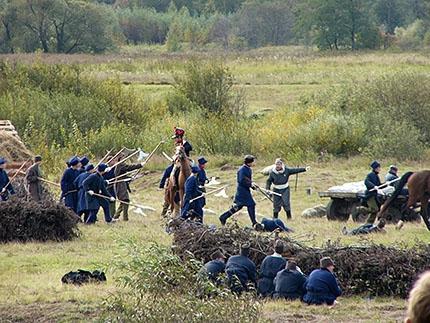 Подготовила учитель начальных  классов Рыжук В.Я.
МАОУСОШ № 26 г.
I вариант                                                  II вариант
1. Б                                                        1. А
2. А, В                                                    2. В
3. Б                                                         3. А
4. А                                                         4. В
5. Б                                                          5. В
6. * Г                                                       6. * Г
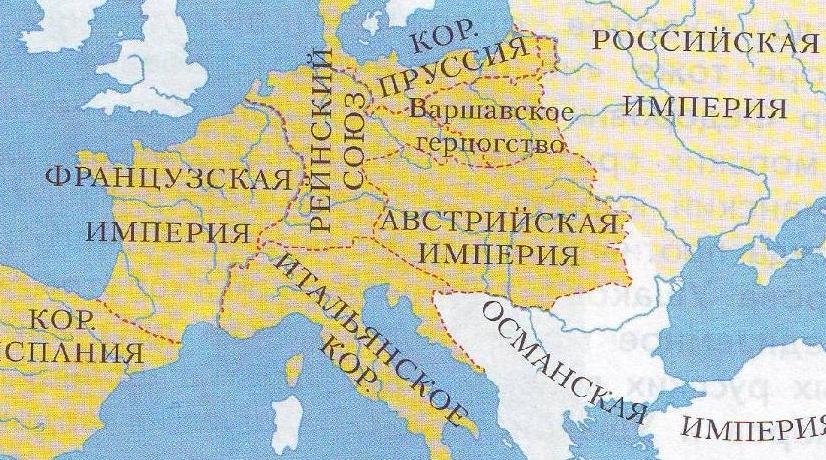 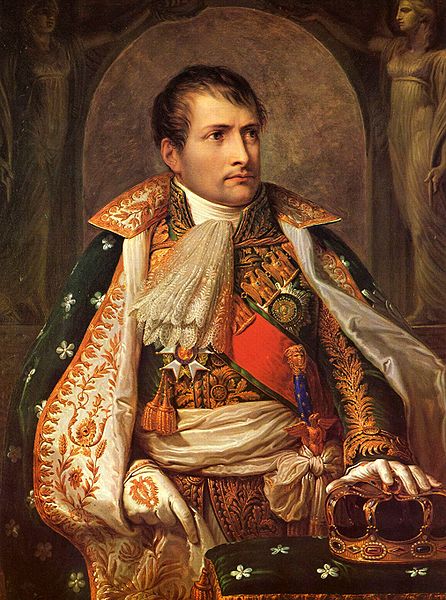 Бонапарт Наполеон (1769 - 1821)
В конце XVIII века генерал Наполеон Бонапарт захватил власть во Франции и провозгласил себя императором.
С этого времени события в Западной Европе связаны с его именем и войнами.
Генералы русской армии
Светлейший князь Михаил Илларионович Голенищев-Кутузов-Смоленский 1745—1813Командование на себя всеми русскимивойсками принял Михаил Илларионович Кутузов.Кутузов понимал, что с каждым шагом вглубь России силы французов будут слабеть, а силы русских войск возрастать.
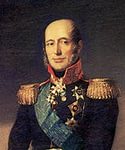 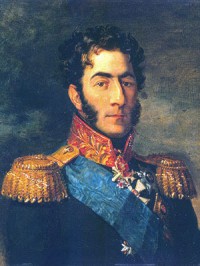 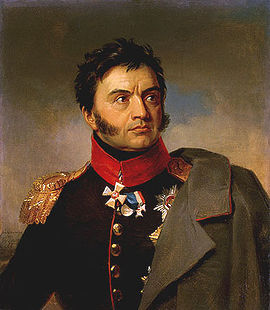 Пётр Иванович 
Багратион
Михаил Богданович
Барклай - де - Толли
Николай Николаевич
 Раевский
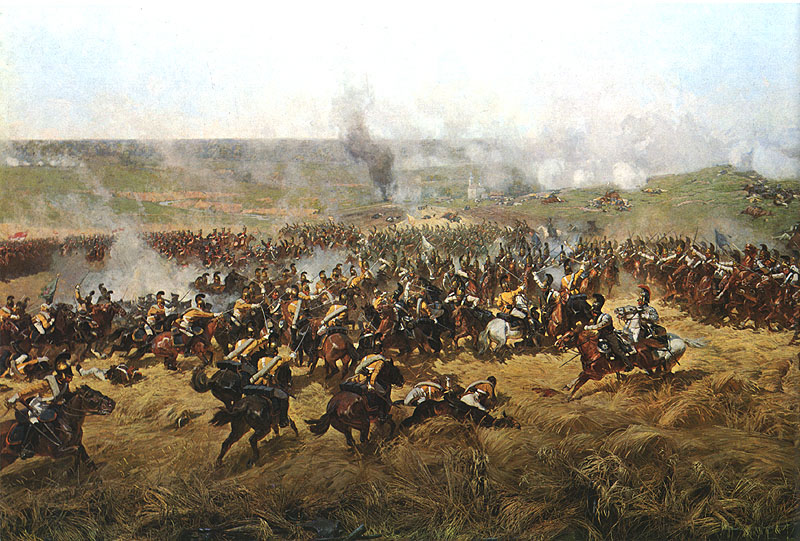 26 августа на Бородинском поле под неумолкаемый грохот артиллерии сошлись две огромные армии.
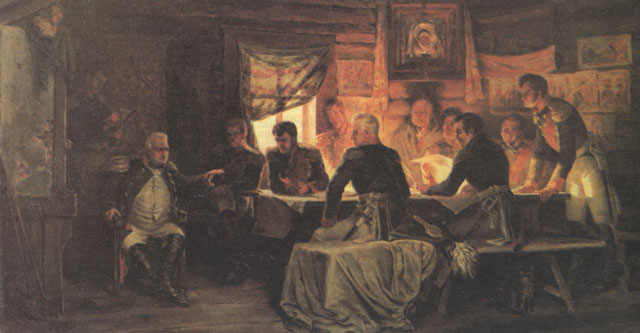 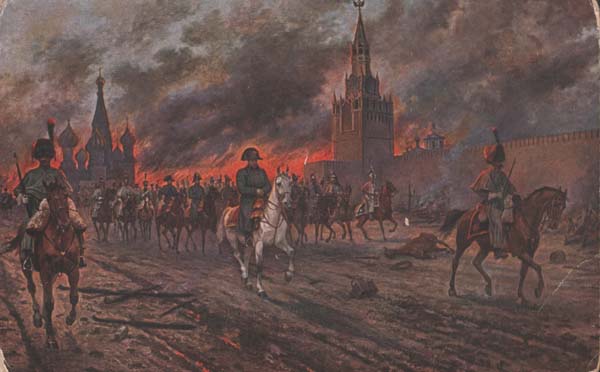 Герои войны
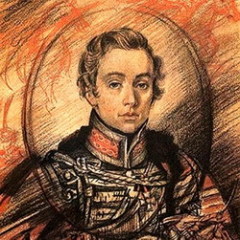 Надежда Дурова
Денис Давыдов
Благодарные потомки хранят память о событиях Отечественной войны 1812 года
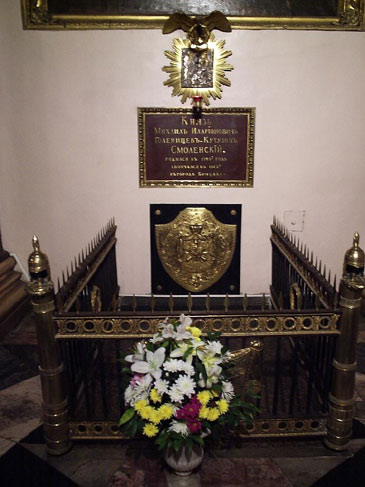 Памятник Кутузову около Казанского собора.
Могила М. И. Кутузова в Казанском соборе.
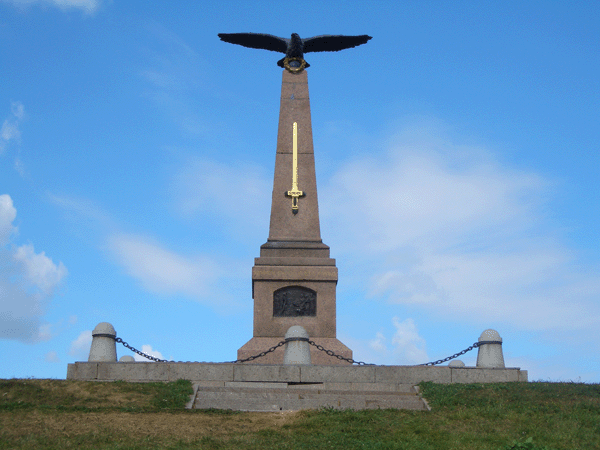 Памятник русским воинам на Бородинском поле.
1. Кто командовал французскими войсками во    время войны 1812 года? 2. Почему русские войска отступали?3. Кто стоял во главе русской армии?4. Где прошло главное сражение?5. Кто и как помогал русским солдатам?6. Как русский народ увековечил память о тех страшных днях?
Молодцы!
Спасибо за урок!